Как прекрасен этот мир
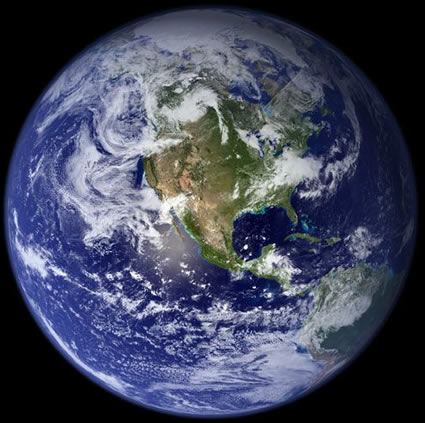 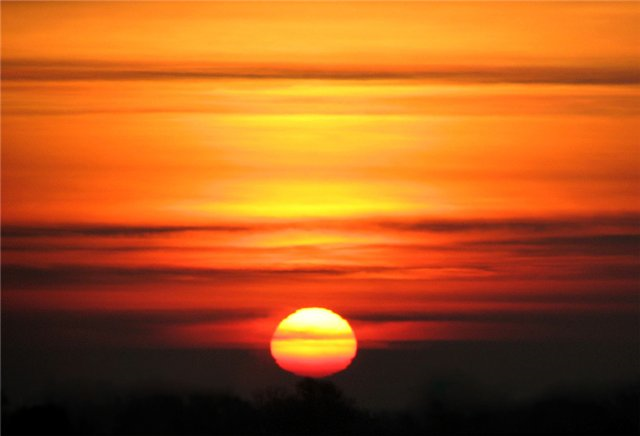 Радость
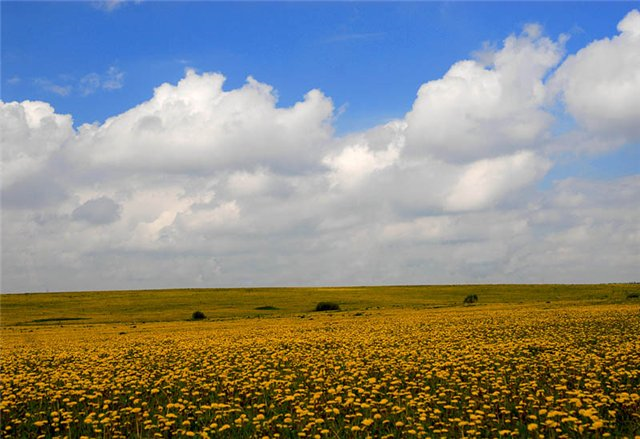 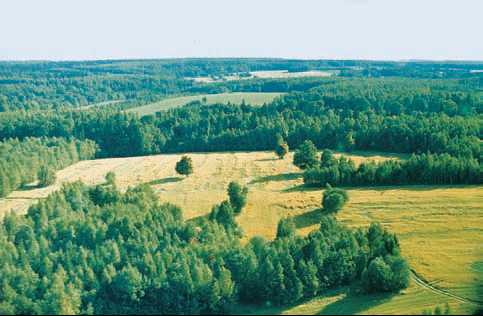 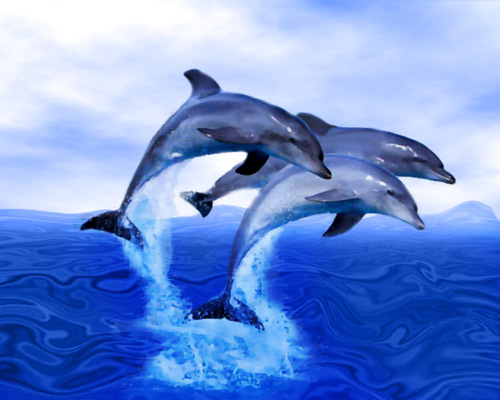 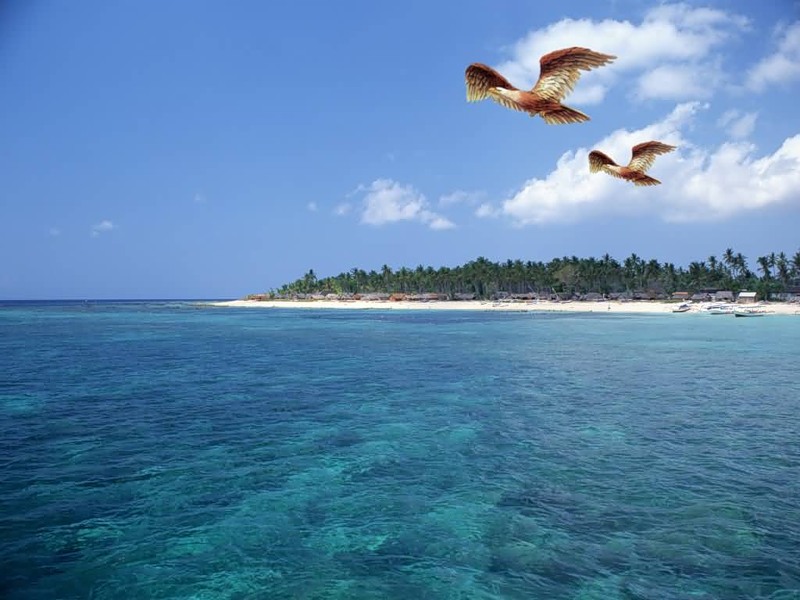 завораживает
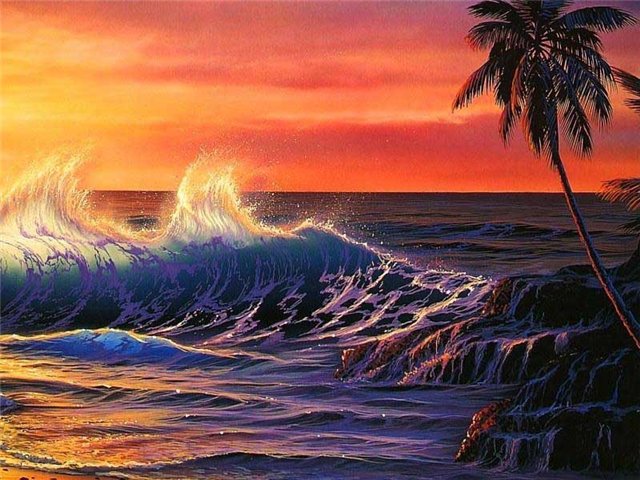 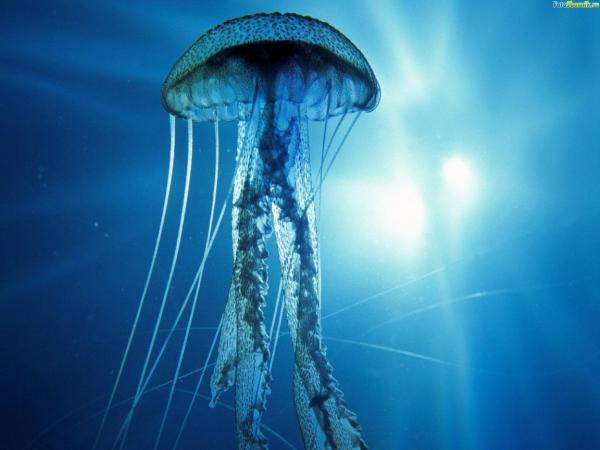 удивляет
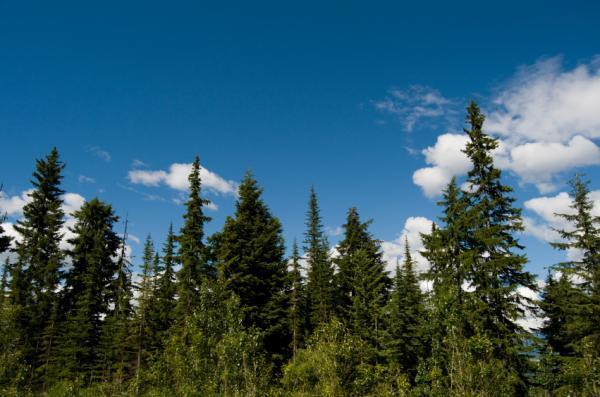 восхищает
гармония
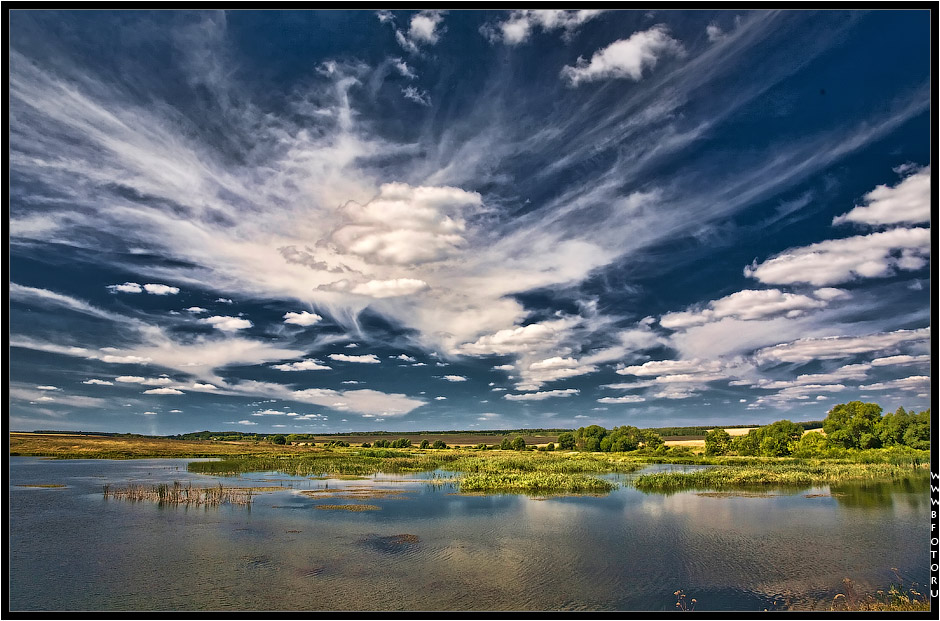 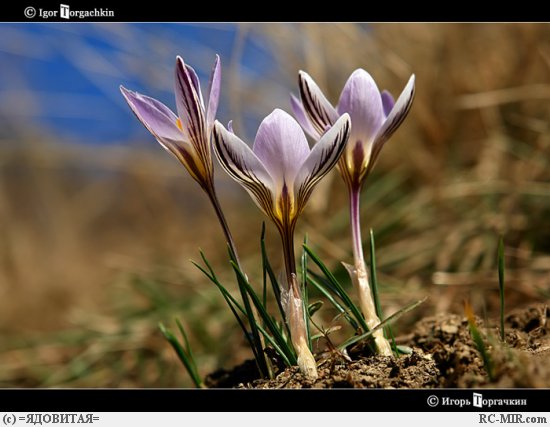 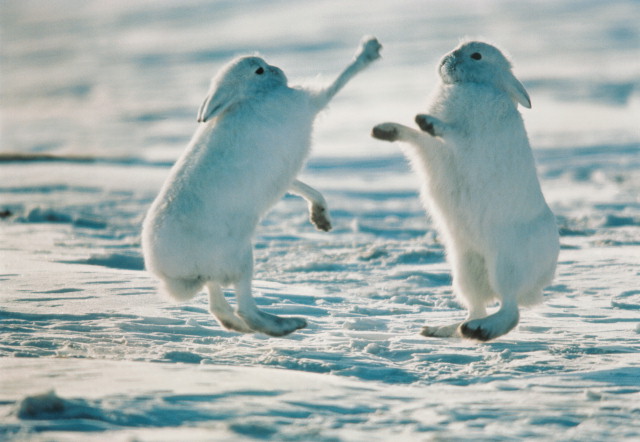 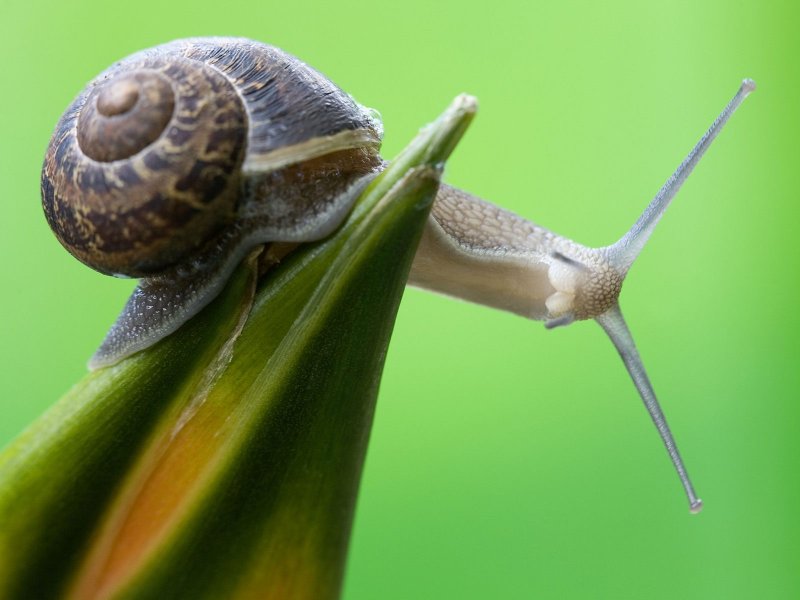 совершенство
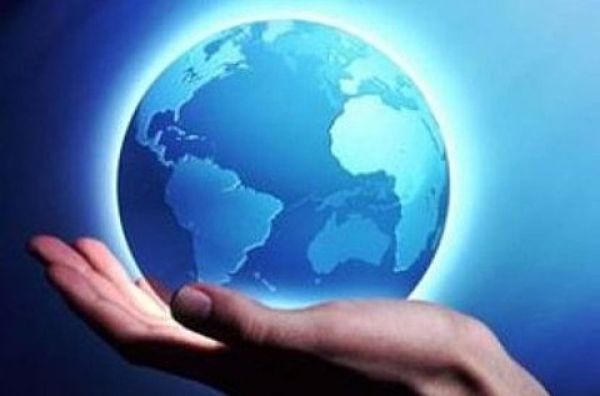